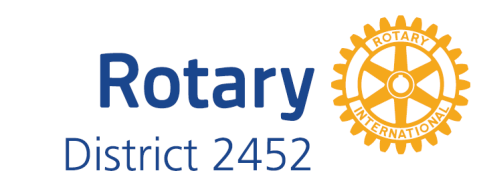 RRP District 2452 Awards Tutorial
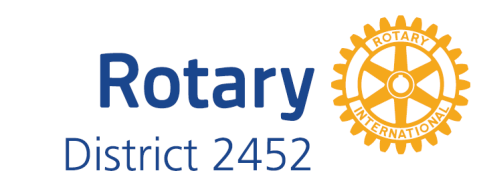 Logging In
In order to log on to RRP (Rotary Resource Planning), you have to either:
Click on this link http://www.Rotaryd2452.org/erp or type it in your browser.
Enter your login email and password.
If you forgot your password or don’t know it click on forgot password.
A passwords reset link will be sent to your email.
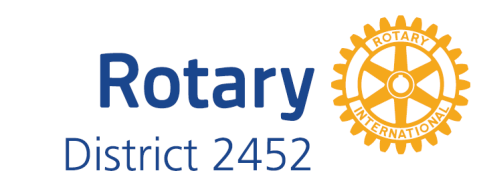 You are automatically directed to your Club Dashboard.
You can change your password anytime by pressing the Profile tab in the Upper Menu.



You are automatically directed to your Club Dashboard.
Press on the District Awards tab found on the left menu.
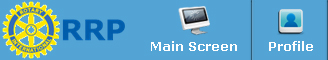 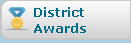 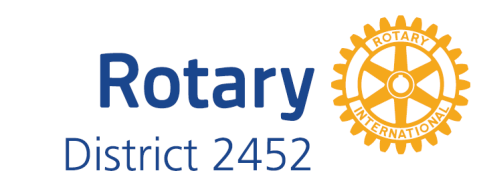 Searching for Awards
You can search for awards using the search box.



Type the word in the search box and press search.
Press clear to reset the search box.
The results of your search will be available in a list containing Award Title and Deadline.
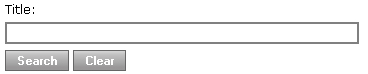 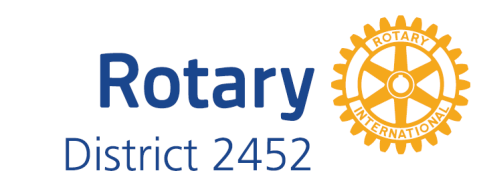 Downloading the award form
In order to download the award form press the download icon found in the Action tab.



Open, fill your review, and save the file on your device.
The next step is to upload your review into RRP.
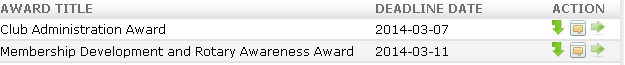 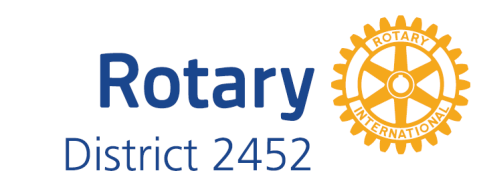 Uploading the review
In order to upload the review press the review icon found in the Action tab.



You can add additional description for your review.
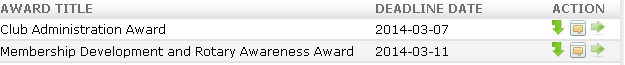 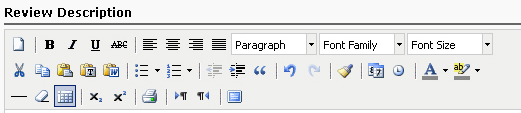 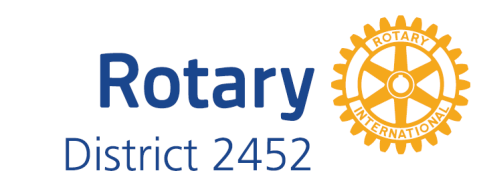 Click on the Documents tab beside the Review
Information tab.															
To start uploading the review press Add Files.


Browse the file you want to upload from your device.
You can browse more than one file.
You can upload all files together by pressing Start Upload.
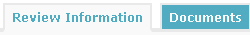 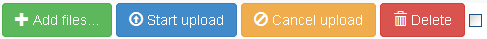 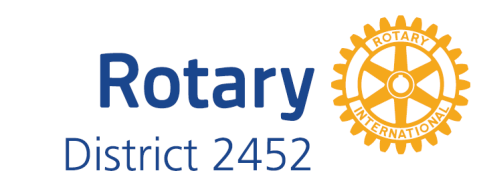 Or you can upload each file manually by pressing Start.






You can cancel all uploads by pressing Cancel Upload.
You can cancel a single upload by pressing Cancel.
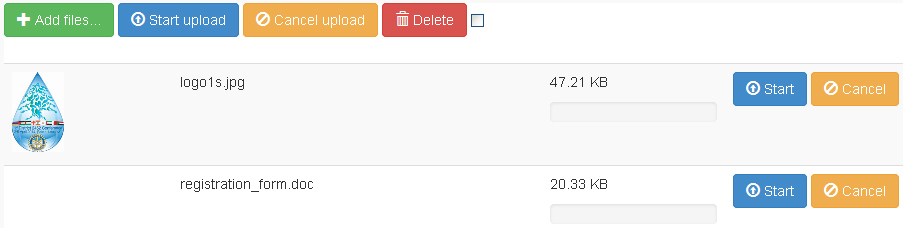 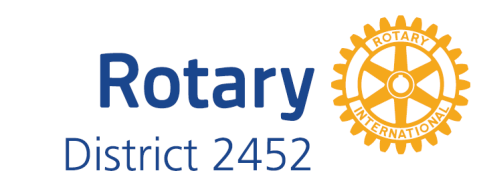 You can delete all uploads by pressing the check box and then Delete.





You can delete a single upload by pressing Delete.
You can uncheck a single file to be deleted by un-checking it
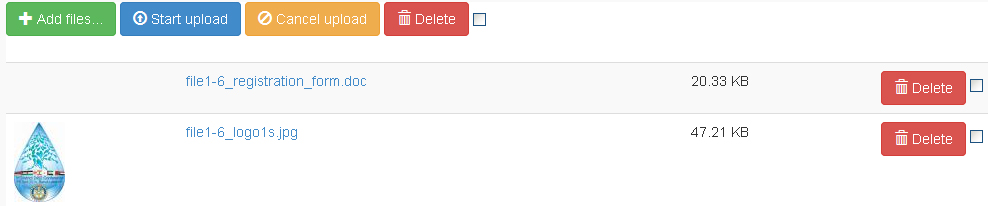 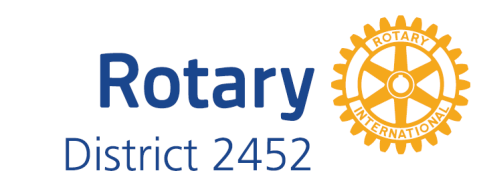 The maximum file size for uploads is 5 MB.
File extensions (JPG, GIF, PNG, DOC, DOCX, XLS, XLSX, WAV, MP3, MP4, MPG) are allowed.
You can drag & drop files from your desktop on this webpage.
Don’t forget to press Save and Close
You can edit your review after you have saved it as long as you have not reached the deadline date.
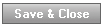 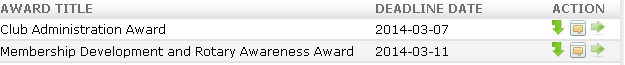 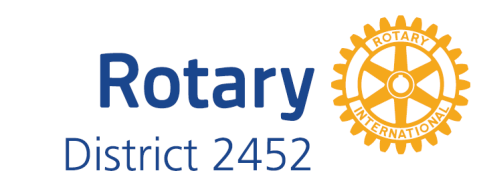 Posting the review
Final step is to post the review onto the RRP.
Press the post icon found in the Actions tab.



Press Ok to confirm that you want to post your review.
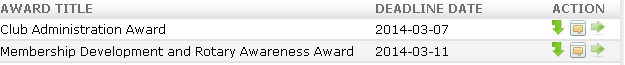 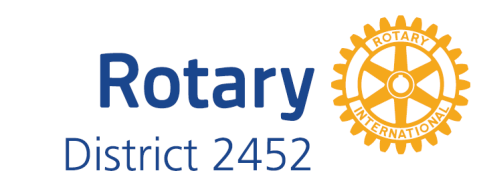 You review is now posted and you can not edit it or post it anymore.
You can only re-download the original award file.
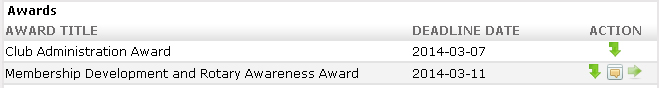